Patologie kardiovaskulárního systému
Šárka Pokorová
I. PAÚ
Kardiovaskulární onemocnění
Onemocnění srdce a cév (řec. kardia – srdce, lat. vas – céva)
Nemoci způsobené aterosklerotickými degenerativními změnami (ischemická choroba srdeční, ischemická choroba dolních končetin, ischemická CMP)
Hlavní příčina morbidity a mortality (až 1/3 úmrtí)

Rizikové faktory: 
 endogenní RF:
věk, pohlaví, rodinná dispozice
 exogenní RF:
hyperlipidémie, hypertenze, kouření, diabetes mellitus, málo pohybu, obezita, metabolický syndrom,
Klinické příznaky KV onemocnění
Slabost, únava, intolerance tělesné zátěže 
 Bolesti hlavy, závratě, poruchy zraku
 Bolesti na hrudi, palpitace
 Kašel, dušnost, cyanóza
 Klaudikace, periferní edémy
Implikace pro fyzioterapeuty
Zhodnocení příznaků kardiovaskulárních onemocnění
Odhad možného rizika vzniku náhlých srdečních příhod
Zhodnocení stupně funkčního orgánového postižení, funkčních limitací a rezerv
Navržení individuálního cvičebního programu (režim, délka, intenzita, frekvence) 

Cvičení: 
 Primární a sekundární prevence vzniku kardiovaskulárních chorob
 Zvýšení funkční kapacity KV systému, nižší nároky myokardu na dodávku O2
 Doplňková terapie poruch lipidového metabolismu (cvičení na výdrž)
Indikace pro přerušení/změnu cvičení
Symptomy: 
 Bolest na hrudi (nově vzniklá, vyšší intenzity, delšího trvání)
 Závratě, mdloby
 Náhle vzniklá, těžká dušnost
 Nadměrné vyčerpání
 Nauzea, zvracení
 Bolesti v zádech během cvičení
Indikace pro přerušení/změnu cvičení
Klinické známky: 
 Bledost, periferní cyanóza, vlhká a chladná kůže
 Klidová tepová frekvence ˃130/min nebo ≤40/min
 Arytmie (nepravidelný srdeční rytmus, palpitace) 
 Změny krevního tlaku: pokles systolického tlaku během zvyšující se tělesné zátěže,  nárůst systolického tlaku ˃250 mm Hg a/nebo diastolického tlaku ˃115 mm Hg
 Neschopnost mluvit během fyzické aktivity
 Známky postižení CNS (zmatenost, delirium, CMP…)
 Čerstvě prodělaný infarkt myokardu (za posledních 48 hodin)
 Akutní infekce nebo horečka ˃37,8°C
Morfologie lidského srdce
Uloženo v perikardiálním vaku s obsahem cca 30 ml čiré nažloutlé tekutiny
 Velikost přibližně pěsti
 Průměrná hmotnost 250 g u žen, 300-350 g u mužů 
 Přepumpuje cca 5 litrů krve za minutu
 Stáhne se cca 72-krát za minutu
 Stěnu tvoří 3 vrstvy: endokard, myokard, epikard

Hypertrofické srdce:
 Hmotnost nad 400g
 Tloušťka myokardu levé komory ˃15 mm, pravé komory ˃5 mm
Srdeční selhání
Porucha normální čerpací činnosti srdce, selhání srdce jako pumpy
Systolická dysfunkce: nižší kontrakční schopnost myokardu (ischémie myokardu, chlopenní vady, hypertenze, kardiomyopatie) 
Diastolická dysfunkce: nedostatečné plnění srdce (masivní hypertrofie myokardu, myofibróza…)
Selhávání směrem vpřed (nedostatečný výdej krve) a vzad (nedostatečné přečerpávání krve, hromadění krve před srdcem)
Srdeční selhání (kardiální insuficience, městnavé (kongestivní) srdeční selhávání)
Insuficience levého srdce (LSS)
- akutní 
- chronická

Insuficience pravého srdce (PSS)
- akutní
- chronická
Srdeční selhání - příčiny
Choroby srdce
Nemoci myokardu (ICHS, myokarditidy, kardiomyopatie)
Nemoci endokardu (chlopenní vady, revmatická a infekční endokarditida) 
Nemoci osrdečníku (konstriktivní perikarditida, tamponáda srdeční)
Vrozené srdeční vady (VSV)

 Poruchy cévního systému
Systémová hypertenze
Plicní hypertenze

 Choroby krve
Polyglobulie
Anémie (hypoxie myokardu)
Projevy srdečního selhání
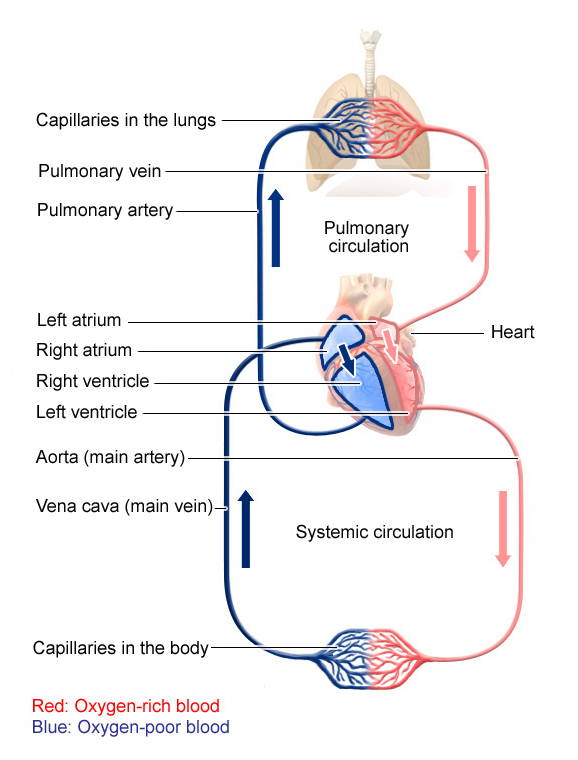 Na srdci
- dilatace 
- hypertrofie 
  * koncentrická (hypertrofie)
  * excentrická (hypertrofie a dilatace → dekompenzace)

Mimo srdce
- venostáza (městnání, kongesce, pasivní hyperémie)
- indurace (ztvrdnutí, venostatická fibróza)
- edém (otok; kardiální edém - transudát)
 edém plic u LSS 
- cyanóza (↑redukovaného hemoglobinu; P-L zkraty, VSV)
Edém plic a hydrothorax u LSS; 
hnědá indurace plic u chronického LSS (fibróza, pneumorrhagie, hematogenní pigmentace)
…dyspnoe (noční), orthopnoe, kašel-rezavé sputum….
Venostáza v játrech (hepar moschatum), ledvinách, slezině, sliznicích GITu (venostatický katar), mozku u PSS a u přeneseného zleva
Edémy perimaleolárně, anasarka, ascites,  
u PSS a u přeneseného zleva
Hypertrofie levé srdeční komory
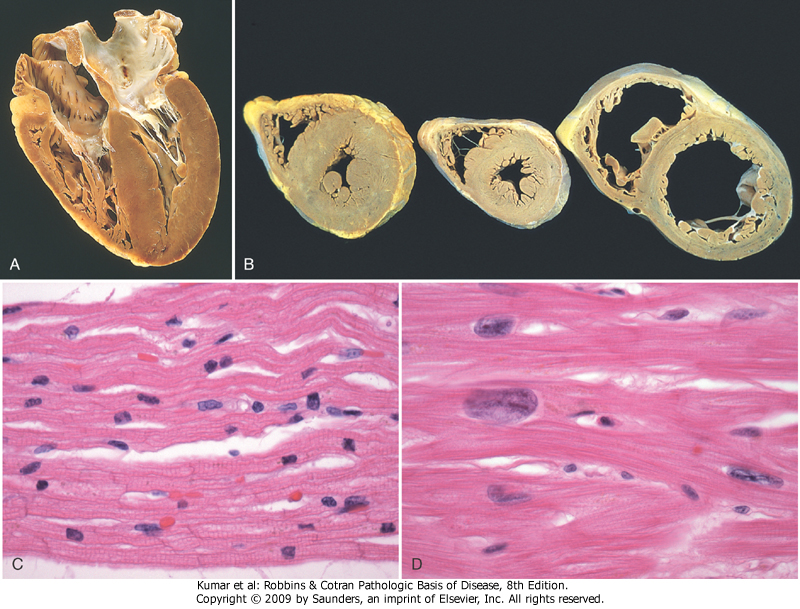 Koncentrická hypertrofie LK
Normální srdce
Excentrická hypertrofie
Ischemická choroba srdeční (ICHS)
Ischémie (nedokrvení) → Hypoxie → Infarkt (ischemická nekróza, koagulační) 
Etiopatogeneze: AS, (embolizace, disekce aorty, aortitidy, vaskulitidy, malformace koronárních tepen,..)
Formy ICHS:
- Angina pectoris 
   * stabilní (retrosternálně bolest po námaze)
   * nestabilní (klidové bolesti retrosternálně)
- Infarkt myokardu (koagulační ischemická nekróza)
   * transmurální
   * subendokardiální 
- Chronická ICHS (myomalacie, myofibrózy, excentrická hypertrofie LK, kolaterální oběh)
 -  Náhlá koronární smrt (arytmie – fibrilace komor)
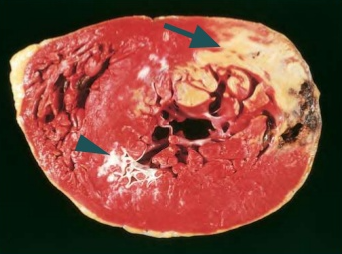 Pozn. riziko fibrilace síní – vznik trombózy ouška – zdroj embolizace!!!!!!
Akutní infarkt myokardu
ložisko akutní ischemické nekrózy myokardu – koagulační nekróza
při náhlém výrazném zúžení či úplné obliteraci lumina koronární a.
nejčastější příčina – trombosklerotický uzávěr koronární a.
patogeneze – ireverzibilní poškození (nekróza) buněk myokardu (po 20 min nastává těžká akutní ischémie)

transmurální (STEMI) x netransmurální (subendokardiální, NSTEMI)
Komplikace infarktu myokardu
smrt
 pericarditis epistenocardiaca (fibrinózní/serofibrinózní zánět perikardu)
 nástěnná trombóza  embolizace do systémového oběhu ( infarkty mozku, ledvin, sleziny, střev)
 aneurysma (vakovité vyklenutí cévní stěny, usazení vrstevnatého trombu  riziko embolizace, ruptury)
 ruptura myokardu ( tamponáda rsdeční/akutní selhání srdce)
 ruptura papilárního svalu ( chlopenní insuficience  akutní selhání srdce) 
 arytmie (poruchy přenosu a vedení vzruchu)
Chronická ischemická choroba srdeční(CHICHS)
anamnéza anginy pectoris nebo infarktu myokardu
 ubývá koronárních rezerv  dekompenzace + selhání srdce
 srdce hypertrofické, v myokardu disperzní myofibróza nebo poinfarktové jizvy
 koronární arterie s výrazným aterosklerotickým postižením
 hrozí AIM, náhlá smrt z arytmie, srdeční selhání
Náhlá srdeční smrt
neočekávaná smrt ze srdečních příčin bez předchozích symptomů nebo do 1 hodiny od vzniku symptomů
 nejčastěji na podkladě maligní arytmie
 klinicky náhlý kolaps – vteřinová smrt bez projevů akutního infarktu myokardu
Myokarditida
zánět a poškození myokardu (nekróza) bez ischemické příčiny
 rychle progredující srdeční nedostatečnost
 srdce zvětšené, dilatované, myokard ochablý, bledý/strakatý

Etiologie:
 viry, rickettsie, chlamydie, bakterie, mykózy, paraziti
 imunologické vlivy (poléková přecitlivělost, systémová onemocnění pojiva…)
 idiopatická
Kardiomyopatie
skupina onemocnění srdečního svalu vedoucích k poruše jeho funkce
 diagnóza až po vyloučení ICHS, onemocnění chlopní, vrozených vad a hypertenzního poškození
 možná příčina náhlého úmrtí mladých lidí
Kardiomyopatie
Dilatovaná KMP
- nejčastější, diagnóza per exclusionem, po vyloučení všech jiných příčin; často komplikace virové myokarditidy
- porucha systolické funkce, hypokontrakce

Hypertrofická KMP (AD dědičná)
- zbytnění LK, postižení septa
- chaotické uspořádání hypertrofických vláken
- porucha diastolické funkce, hyperkontrakce, restrikce (vázne plnění komor ze síní)

Restriktivní KMP
(omezené plnění srdce, menší diastolický objem)
Arytmie
Poruchy srdečního rytmu, srdeční frekvence, šířerní vzruchu v srdci

Dle patologických mechanismů: 
 porucha tvorby vzruchu
 porucha vedení vzruchu
 kombinace

Dle místa vzniku:
 sinusové
 supraventrikulární
 komorové

Dle srdeční frekvence:
 bradykardie
 tachykardie
Onemocnění srdečních chlopní
Vrozené/získané defekty 
 Endokarditida (infekční či imunitní zánět)
 Degenerativní změny (kalcifikace, prolaps) 

Chlopenní vady: 
 Stenóza (zúžení, neschopnost chlopně se otevřít) 
 Insuficience (nedomykavost, neschopnost chlopně se uzavřít)  regurgitace 
 Nejčastěji postižena aortální a mitrální chlopeň
Hlavní příčiny chlopenních vad
Infekční endokarditida
Mikrobiální infekce (bakteriální, mykotická,..) srdečních chlopní (a nástěnného endokardu), s formacemi tzv. vegetací (infikovaných trombů), často s destrukcí postižených struktur, nejčastěji chlopní

Dvě klinické formy:
Akutní (vysoce virulentní agens (př. Staphylococcus aureus); prudký septický průběh; postižení i normálních chlopní; rychlý vznik nekrotizujících a destruktivních lézí)
Subakutní (méně virulentní agens (př. viridující streptokoky); postižení chlopní předem změněných (vrozené malformace, získané chlopenní vady, předcházející výkony na srdci); vleklý, nespecifický průběh)  
Podmínka rozvoje: bakteriémie (fokus infekce v těle, předchozí zákrok (extrakce zubu, katetrizace), i.v. narkomani); pomnožení agens na chlopni 
Predilekce: levostranné chlopně (mitralis˃aortalis); pravostranné u i.v. narkomanů, hemodialyzovaných, s katetrem v pravém srdci) 
Patogeneze: mikrob se usadí na chlopni  množí se  vznik trombu – tzv. infekční vegetace  organizmus reaguje zánětem  poškození a destrukce chlopně 


Predispozice: imunodeficity, imunosuprese, intravenózní narkomanie, hemodialyzovaní, nozokomiální infekce
Infekční endokarditida - komplikace
poškození chlopní infekčním procesem (ulcerace, perforace), následná insuficience
 stenóza chlopně objemnou vegetací
 přestup zánětu na myokard (myokarditida) 
 hnisavá perikarditida
 městnavé srdeční selhání
 sepse (centrální pyémie) 
 embolizace vegetací (infarkty)
Nebakteriální trombotická endokarditida
Sterilní trombotické vegetace na chlopních
 Absence zánětlivé reakce
 Často při generalizovaných nádorech vlivem hyperkoagulace (v rámci paraneoplastického syndromu)
 Embolizace hmot vegetace z levostranných lézí (mitrální a aortální chlopně) do systémového řečiště (- vznik infarktu myokardu, ledvin, mozku, sleziny,..)
Revmatická horečka
Akutní, nehnisavý, imunitně podmíněný systémový zánět, se sklonem k recidivování
 Komplikace infekce beta-hemolytickým streptokokem (Streptococcus pyogenes) ze skupiny A (nejčastěji po streptokokové angíně či faryngitidě, za 2-4 týdny) 

 Patogeneze: Nejedná se o přímý infekční vliv streptokoka ani i poškození toxiny; uplatňují se zejména autoimunitní mechanismy, protilátky primárně zaměřené proti streptokokům (M proteinu) zkříženě reagují i s antigeny struktur srdce; v séru pacientů protilátky např. antistreptolysin O (ASLO) 

 Klinické znaky: 
- pankarditida (perikarditida, myokarditida, endokarditida – vznik získaných chlopenních vad) 
- migrující polyartritida, erythema marginatum (kůže), subkutánní revmatické uzly, meningoencefalitida (chorea-minor)
Revmatická horečka- porevmatické poškození srdce
Fibrinózní perikarditida
 Revmatická myokarditida (fibrinoidní nekrózy se zánětlivými granulomy perifokálně – tzv. Aschoffovy uzlíky)
 Verukózní endokarditida
postižení zejména aortální a mitrální chlopně
bradavčité vegetace na chlopních – endocarditis verrucosa
následkem je fibrotizace chlopní, srůsty komisur, deformace, kalcifikace, ztluštění a zkrácení šlašinek → získaná chlopenní vada, stenóza a insuficience → chirurgická náhrada chlopně
Patologie perikardu
Nahromadění tekutiny v osrdečníkovém vaku
- hydroperikard (transudát při městnavém srdečním selhání a hypoproteinémii)
- chyloperikard (hromadění lymfy při obstrukci ductus thoracicus, např. při nádorech)
- hemoperikard (tamponáda srdeční při ruptuře myokardu při IM, iatrogenně perforací při katetrizaci, při léčbě antikoagulancii,..)

Perikarditidy
- neinfekční (při IM, urémii, u systémových onemocnění pojiva (SLE, revmatická horečka), u malignit, po ozařování, po srdečních operacích,…)  
- infekční (hematogenně, lymfogenně či přímým šířením vzniklé; virové, bakteriální, tbc, mykotické) 
Komplikace hojení perikarditidy: organizace exsudátu (často fibrinózního) granulační tkání → fibrotizace → adheze epikardu a perikardu (konstriktivní perikarditida)
Vrozené vývojové vady srdce
Přibližně 1% novorozenců 
Většinou příčina srdečního selhání v dětském věku 

 Úchylka polohy celého srdce (ectopia cordis)

 Patologické shunty - komunikace (defekt septa síní, defekt septa komor, defekt atrioventrikulárního septa) 

 Vrozená stenóza až atrézie (např. plicnice, aorty…)

 Kombinované vývojové vady (Fallotova tetralogie…)
Ateroskleróza
Onemocnění tepen doprovázené ukládáním lipidů (hlavně cholesterolu) do cévní stěny
Patogeneze:  poškození endotelu  ukládání lipidů v intimě cév  zánětlivý proces  proliferace vaziva a hladkosvalových buněk v intimě cév  vznik aterosklerotických plátů (fibrózní pláty, ateromové pláty)  

Rizikové faktory: 
Endogenní: věk, pohlaví, ,rodinná dispozice
Exogenní: hyperlipidémie, hypertenze, kouření, diabetes mellitus, orální antikoncepce, nedostatečná pohybová aktivita, metabolický syndrom

Stupně aterosklerotického postižení:
lipoidní skvrny (reverzibilní) 
fibrózní plát 
ateromový plát
ateromový plát s komplikacemi (kalcifikace, ulcerace, trombóza)
Ateroskleróza
Lipoidní skvrny
Atersklerotické pláty (fibrózní)
Komplikace aterosklerózy
Zvředovatění
intimální defekt
 trombóza, embolizace ateromových hmot

Trombóza
 akutní ischémie, embolizace

Krvácení

Kalcifikace

Aneurysma
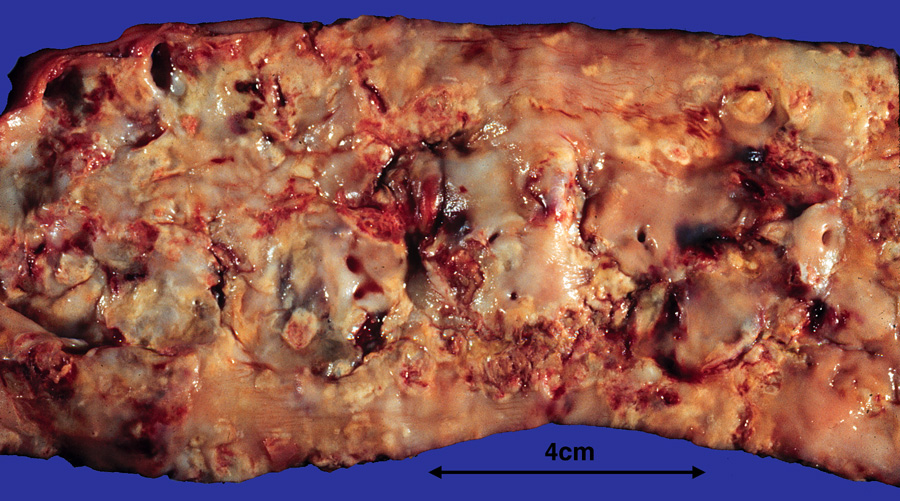 Aneuryzma
Lokalizované vakovité rozšíření tepny
Nejčastěji postihuje aortu a mozkové tepny
 riziko ruptury a fatálního krvácení

Příčiny: 
Vrozené defekty struktur cévní stěny
Ateroskleróza
Záněty, chorobné procesy, úrazy

Nepravé aneurysma 
Vazivově opouzdřený paeriarteriální hematom vzniklý jako následek perforace stěny tepny s následnou zástavou krvácení a ohraničeným krevním výronem
Aneuryzma
AS aneuryzma abdominální aorty
„Borůvkovité“ aneuryzma Willisova okruhu
Disekce aorty
rozštěpení cévní stěny, trhlina mezi medií a intimou
  v cévní stěně vzniká tzv. nepravé lumen  krevní proud vniká do stěny aorty (intramurální krvácení) a šíří se stěnou na různou vzdálenost
 vstupní trhlina (entry) nejčastěji ve vzestupné části hrudní aorty
 krvácení ve stěně se šíří anterográdně i retrográdně

Komplikace:
přechod diskece na koronární arterie či větve aortálního oblouku  ischémie orgánů
v nepravém lumen se často tvoří tromby
zevní ruptura cévní stěny  fatální krvácení, hemoperikard
Hypertenze
opakované/přetrvávající zvýšení krevního tlaku nad hodnoty 140/90 mm Hg 
 nejčastější onemocnění kardiovaskulárního systému
 prevalence v ČR ve věku 25-64 let cca 40%, u osob nad 60 let až 70%
 až ¾ hypertoniků o své nemoci neví
 důsledek zvýšené periferní vaskulární rezistence

Primární (esenciální) hypertenze:
90 – 95% hypertoniků
neznámá příčina, multifaktoriální původ (dědičné vlivy, získané rizikové faktory, stres, vysoký příjem soli, sympatikotonus…)

Sekundární hypertenze (symptomatická):
příčiny renální, endokrinní, mechanické (koarktace aorty), medikamentózní…
vyžaduje specifickou terapii vyvolávající příčiny
Hypertenze
Benigní hypertenze:
pozvolný, pomalý rozvoj a progrese orgánového postižení (roky až desetiletí)

Maligní hypertenze (akcelerovaná):
 těžké změny na orgánech (ledviny, sítnice, srdce, mozek…)

 Patofyziologické mechanismy:
 zvýšená periferní vaskulární rezistence  srdce pracuje proti odporu   kompenzační mechanismy  hypertrofie myokardu (cor hypertonicum)  vyčerpání kompenzačních mechanismů  cor hypertonicum decompensatum (dilatace srdečních komor)  městnavé srdeční selhání
Vaskulitidy
Zánět cévní stěny
Postihuje všechny cévně zásobené orgány  systémové onemocnění
Jednotlivé vaskulitidy postihují cévy velkého, středního nebo malého kalibru

Základní dělení:
Neinfekční 
ANCA + vaskulitidy
ANCA - vaskulitidy
Infekční

Etiologie vaskulitid:
Autoimunitní
Infekční (např. streptokok…, při navození patologické imunitní reakce může být prvotní infekce též příčinou vzniku neinfekční vaskulitidy)
Vaskulitidy – klinické příznaky
ORL: opakovaná záněty horních a dolních cest dýchacích
Ledviny: glomerulonefritidy
Plíce: měnlivý obraz plicních chorob + hemoptýza
Kůže: ulcerace, nekrózy, petechie, purpura
GIT: ischemické ulcerace
 chronické onemocnění s povšechným chátráním  klinicky imponuje jako tumor
Jak vypadá pacient s vaskulitidou:
horečka, nevolnost, myalgie, artralgie
purpura na kůži
bolesti břicha
projevy nefritidy
celková zchvácenost
sinusový charakter obtíží (vzplanutí, remise, vzplanutí)
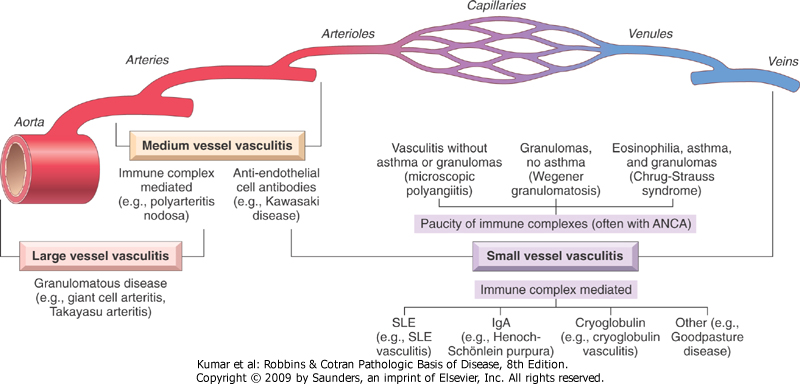 Microscop. polyangiits
Wegener
Churg-Strauss. sy
PAN
Kawasaki
Giant-cell a., Takayasu
Trombóza
Patologické intravitální srážení krve v cévách (intravaskulárně)  agregace trombocytů   koagulační kaskáda  vznik trombu
Základní příčina lokálních poruch oběhu 

3 základní patogenetické mechanismy:
Poškození endotelu
trauma, záněty, toxiny…
Poruchy proudění krve (stagnace, turbulentní proudění)
zpomalení proudu krve, adheze, v žilách dolních končetin imobilních pacientů
Poruchy koagulace
změny srážlivosti krve (vrozené – Leidenská mutace, získané – diseminované tumory, DIC, hyperlipidémie, kouření, orální antikoncepce…)
Trombóza
Trombus:
nástěnný (většinou v srdci, v tepnách)
obturační (v žilách)

Osud trombu:
narůstání trombu
utržení  embolizace
fibrinolýza  rozpuštění
organizace (ischémie cévní stěny  zánět  fibroprodukce  fixace k cévní stěně  rekanalizace)
Diseminovaní intravaskulární koagulace(DIC)
Získaná koagulopatie s tvorbou trombů v mikrocirkulaci
40% úmrtnost

Etiopatogeneze:
Uvolnění bakteriálního endotoxinu nebo tkáňového tromboplastinu z buněčných membrán do oběhu, poškození endotelu 

Příčiny:
rozsáhlé poškození tkáně (popáleniny, rozsáhlé operace…)
šokové stavy 
infekce (meningokoková/stafylokoková sepse, akutní pankreatitida…)
gynekologické příčiny (protrahovaný porod, abrupce placenty, embolie plodové vody…)
Diseminovaní intravaskulární koagulace(DIC)
1. fáze: hyperkoagulační:
tvorba trombů v mikrocirkulaci
postižení ledvin, mozku, plic, srdce, jater  ischémie, selhávání orgánů


2. fáze hypokoagulační:
konzumpce koagulačních faktorů, aktivace fibrinolýzy
nesrážlivá krev  fatální krvácení (operační rány, sliznice)
Nádory srdce
Primární nádory srdce:
- vzácné, většinou benigní
Myxom 
- lokalizace v srdečních síních, nejčastěji vlevo
- benigní, stenozuje mitrální ústí
- jeho fragmenty embolizují (zleva do systémového oběhu)

Rabdomyom
- u dětí do 1 roku, benigní

Lipom, Fibrom,….
Maligní primární nádory: sarkomy (velmi vzácné)
Sekundární metastatické nádory srdce:
- 20-30x častější než primární
- metastázy (karcinom plic, prsu, maligní melanom)
- infiltrace při leukémiích a lymfomech
- prorůstání z okolí
Nádory cév
Benigní:
Hemangiom
- kapilární (kůže, sliznice…)
- Kavernózní (játra, slezina…)

Lymfangiom
Maligní:
Hemangiosarkom
- vzácný, agresivní

Kaposiho sarkom
- zvláštní typ angiosarkomu
- u imunokompromitovaných pacientů (např. s HIV…)
Děkuji za pozornost….